Фотоотчёт занятия в подготовительной группе по теме «Вербочка»
Воспитатель: Зубкова Н.В. 
МКДОУ «Д/С №50 «Радуга»
Цель: Обучение детей лепки веточки вербы на картоне
Ребята, посмотрите в окошко. Как ярко светит солнышко, согревая нас своими лучиками. Скажите, пожалуйста, для какого времени года характерно такое солнышко.
Дети отвечают
Рассматривают картинки «Семейные праздники»
Беседа с детьми
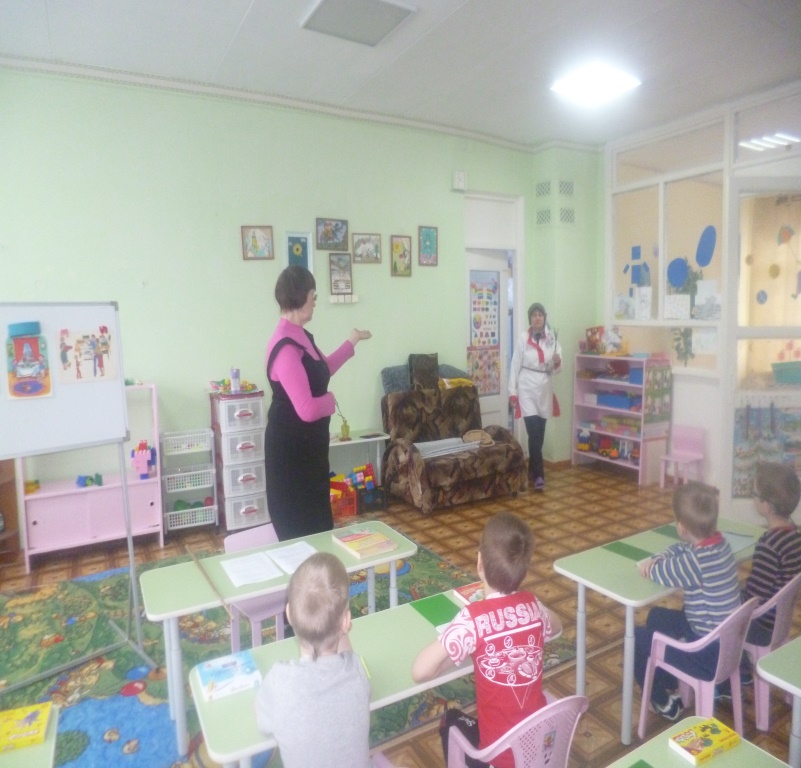 Вход скомороха
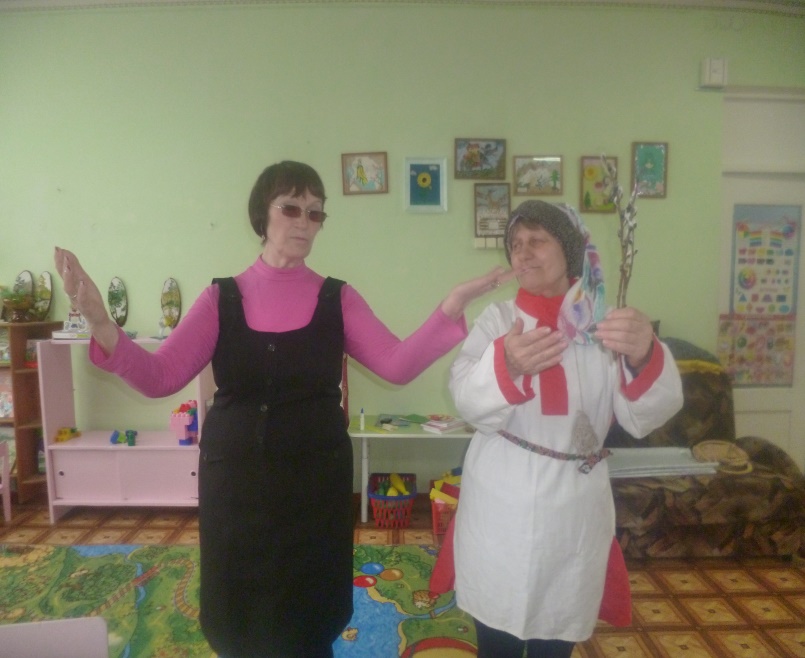 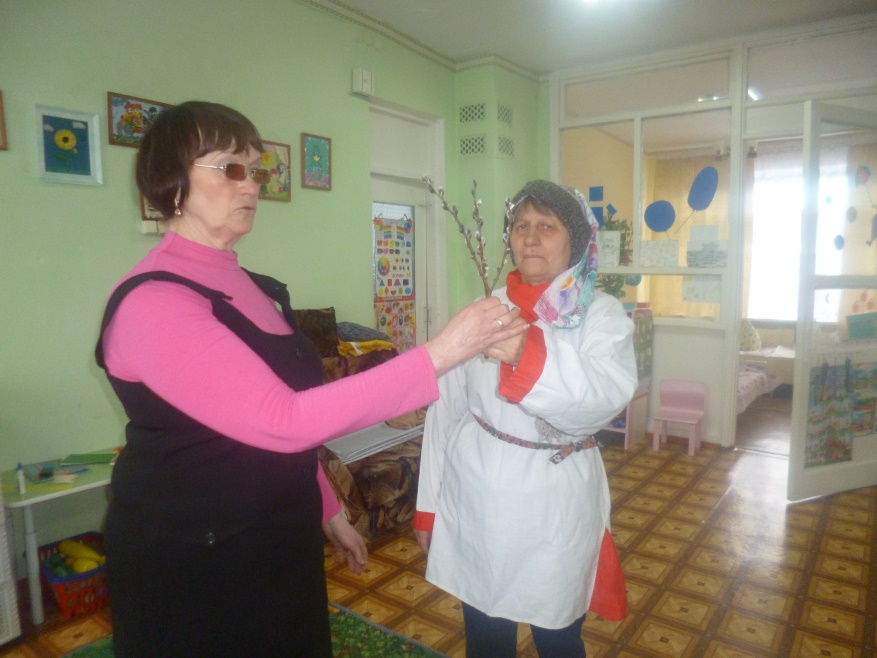 Ребята, я предлагаю вам с помощью пластилина веточку вербы.
К основным веточкам прикрепим веточки потоньше
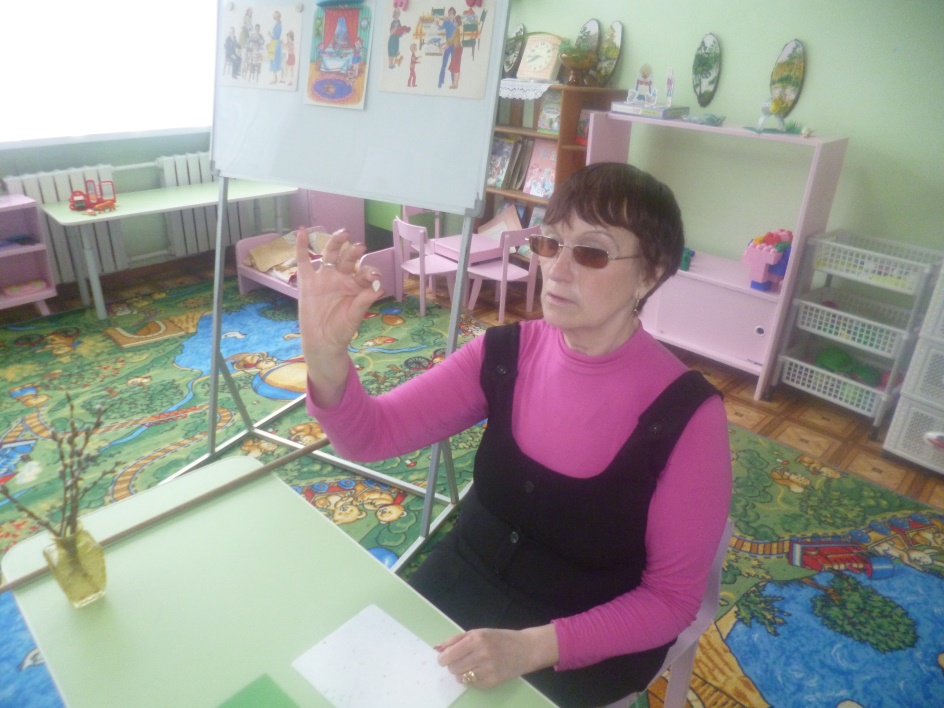 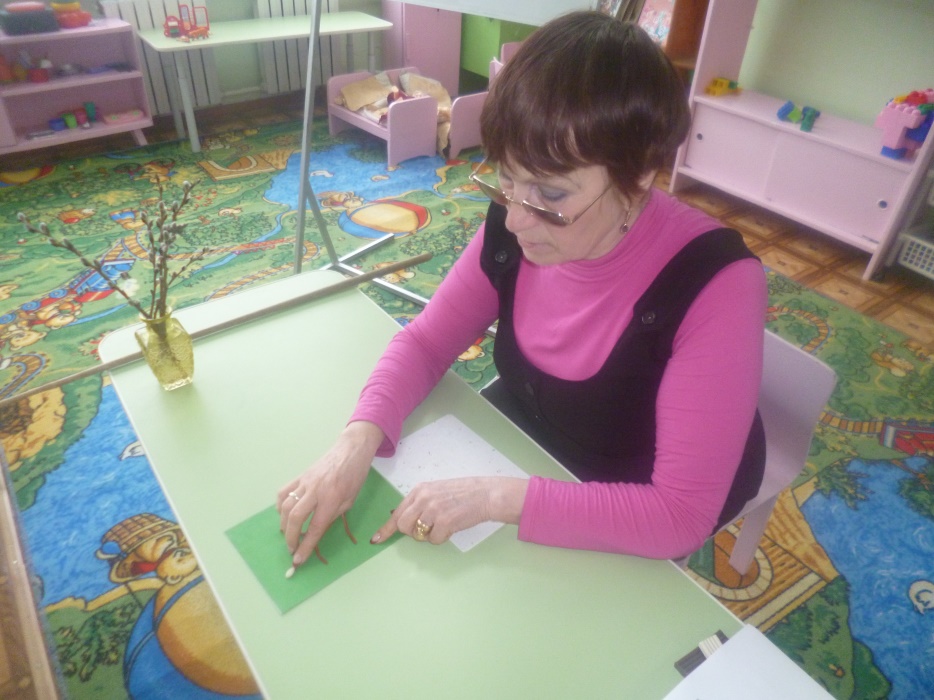 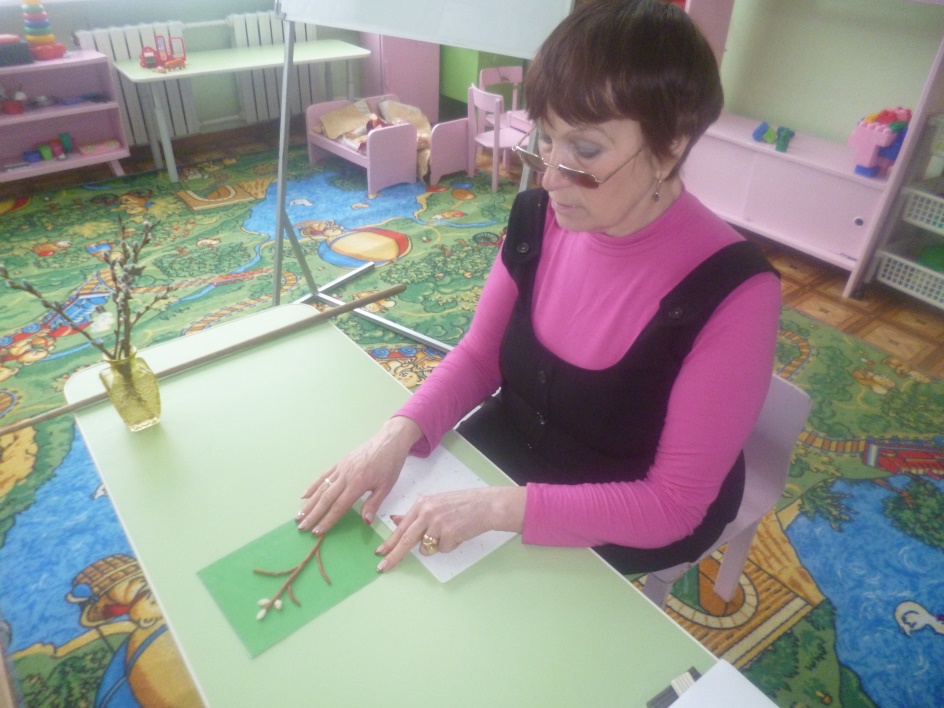 Делаем белые, пушистые
серёжки из белого пластилина
Физкультминутка
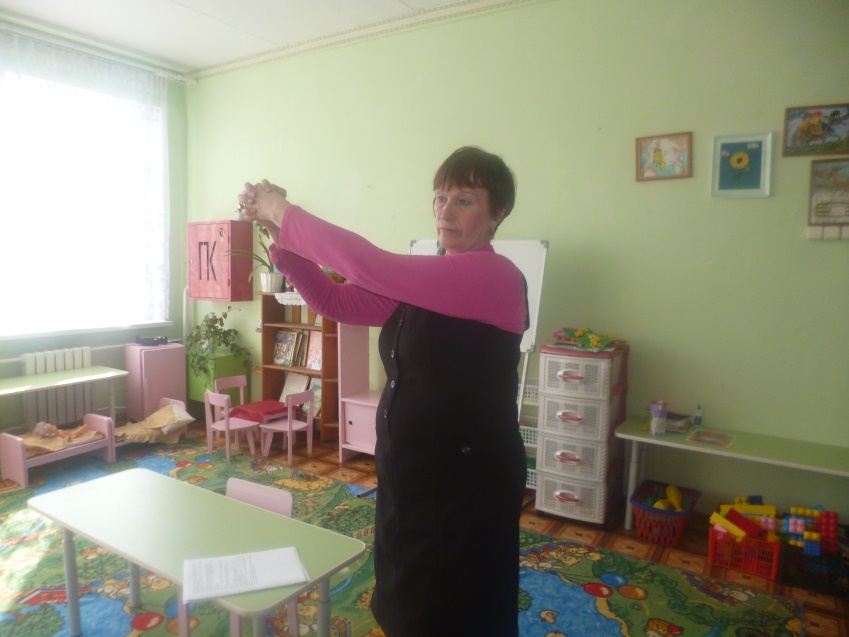 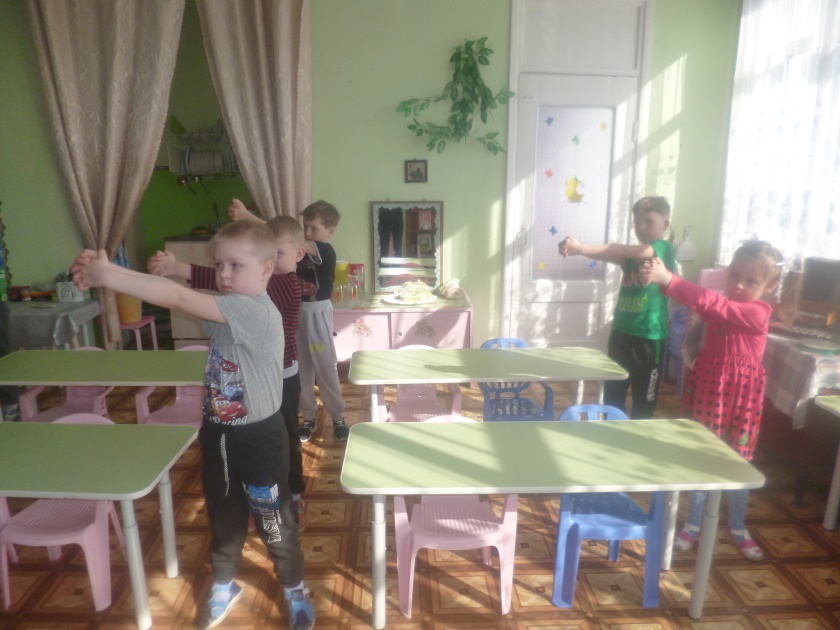 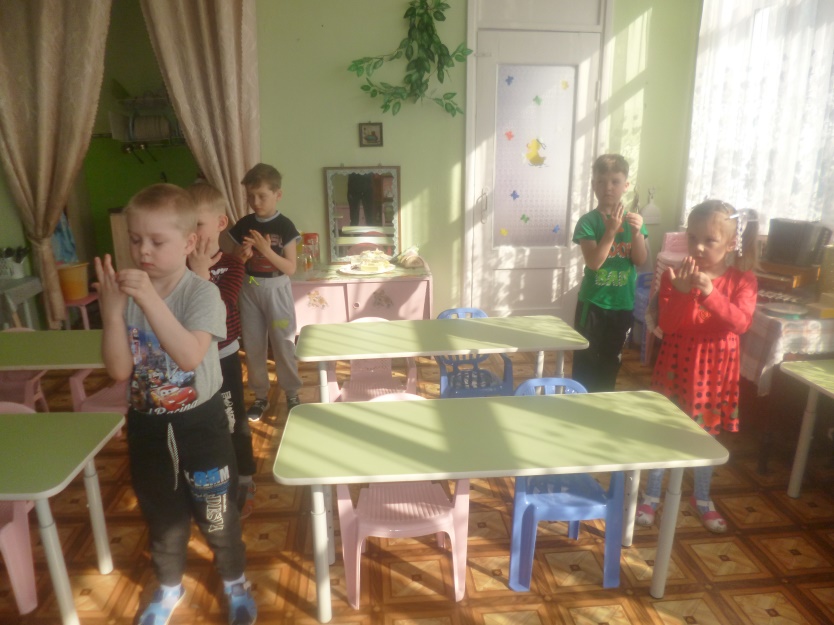 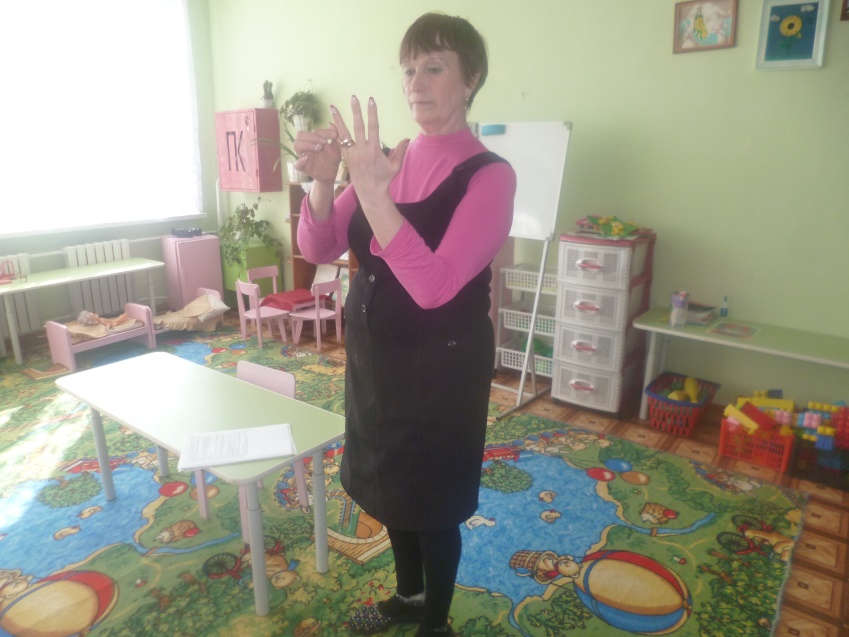 Дети выполняют работу
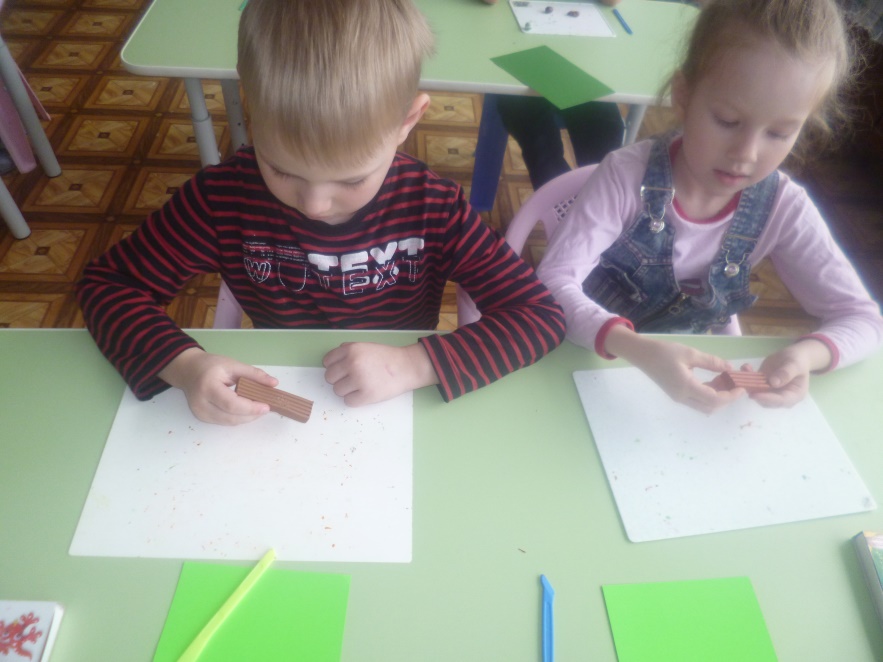 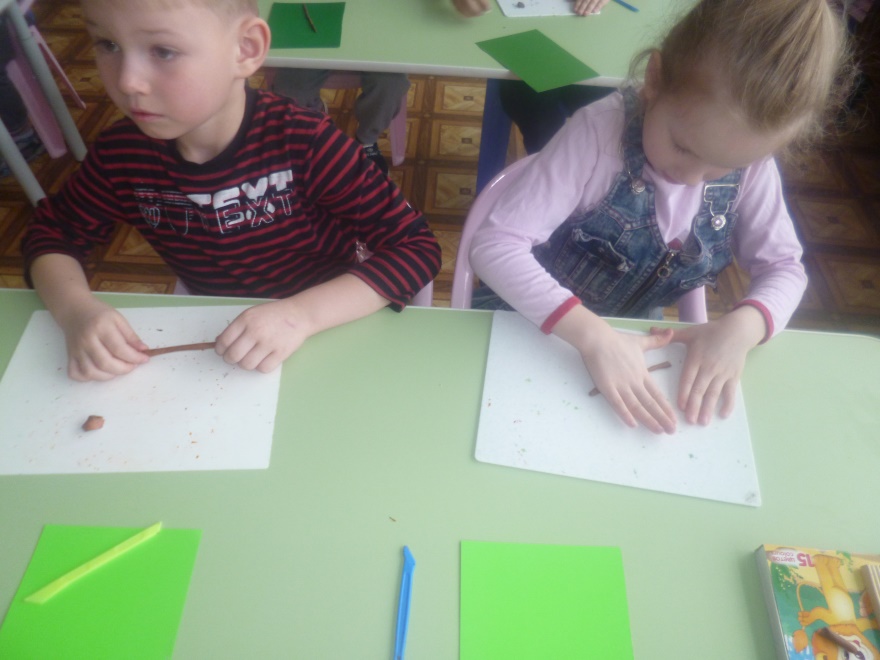 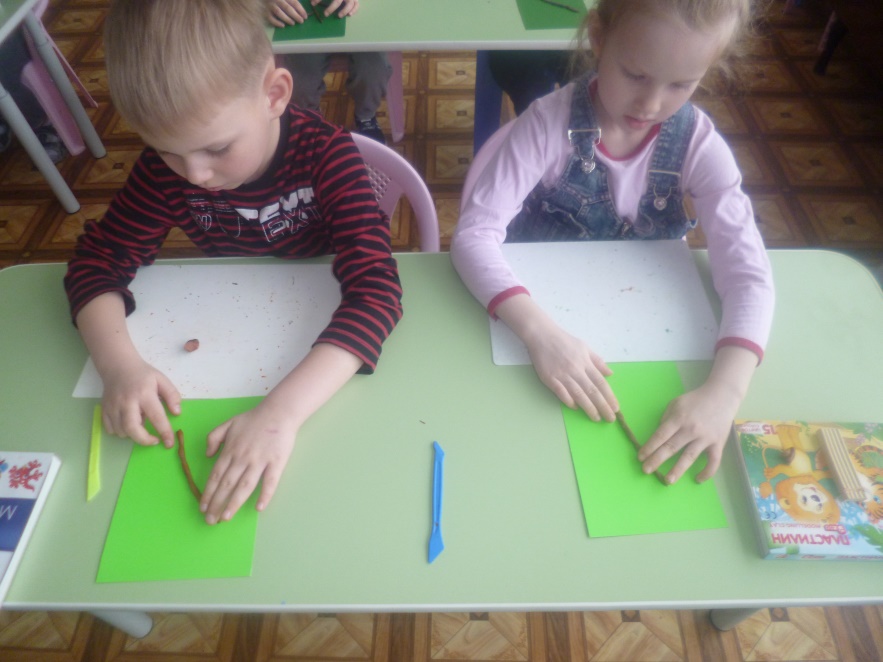 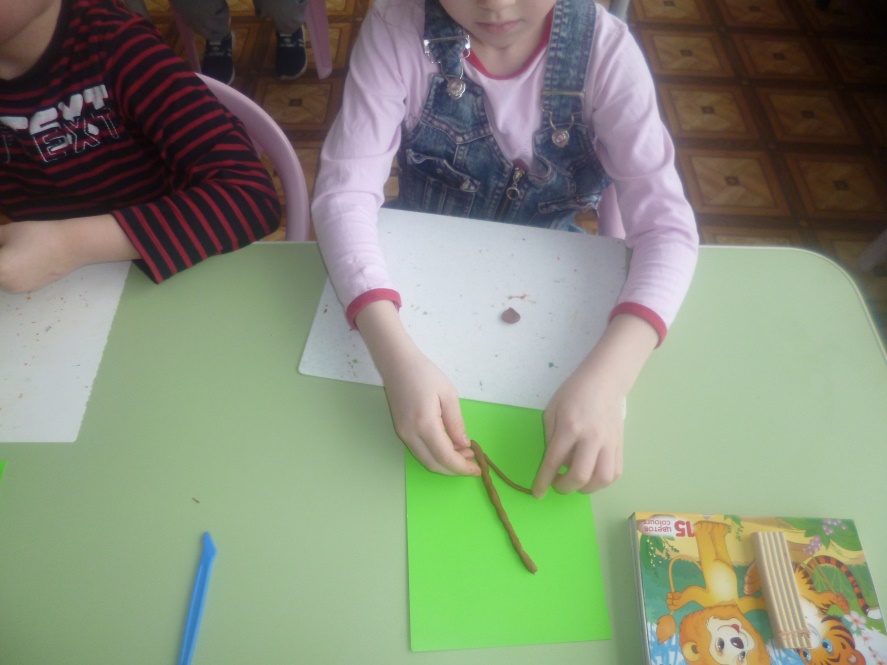 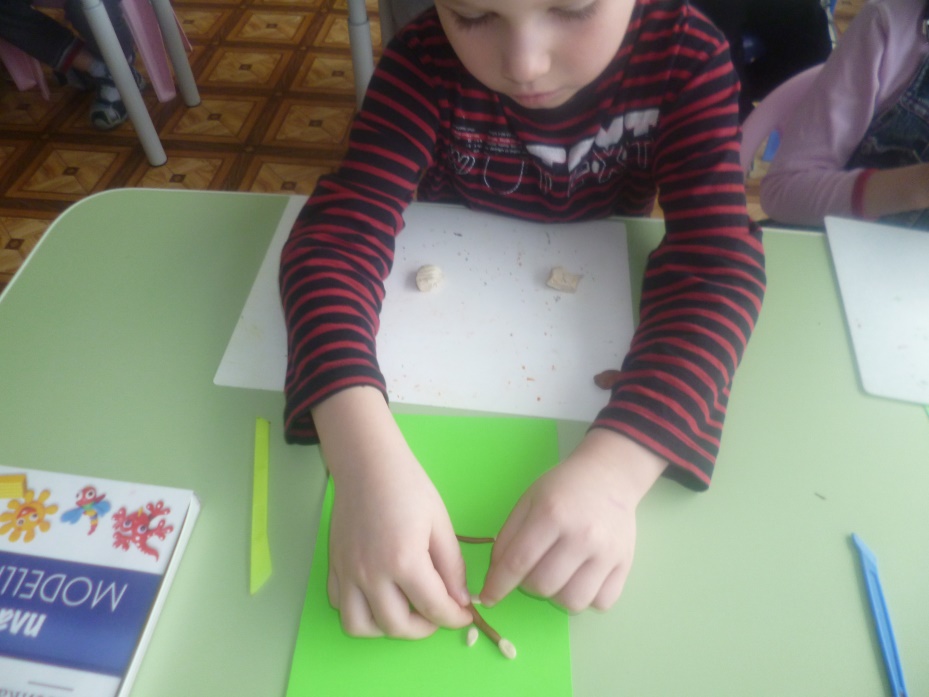 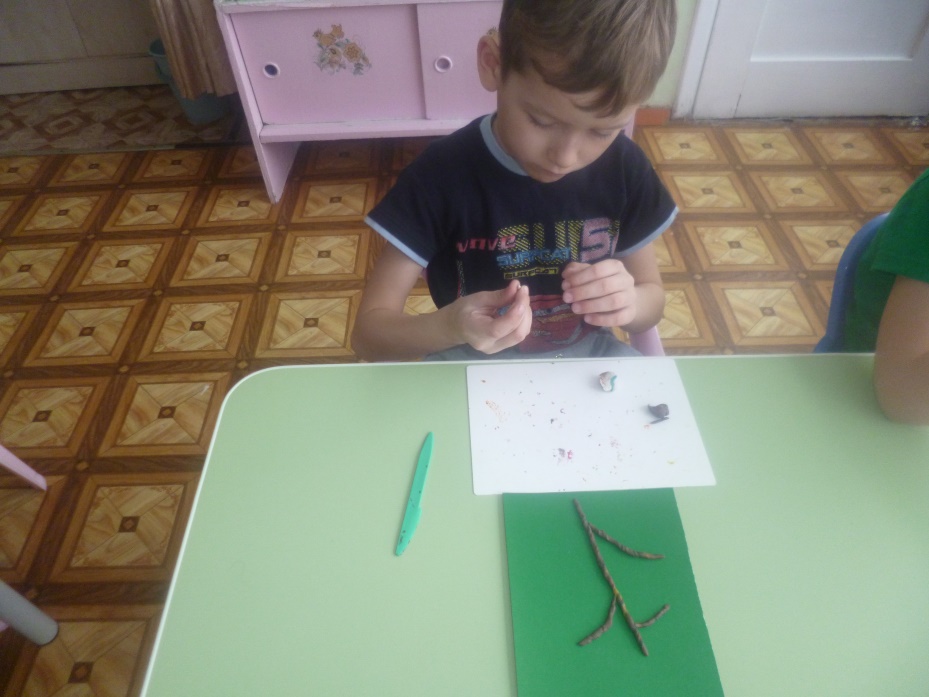 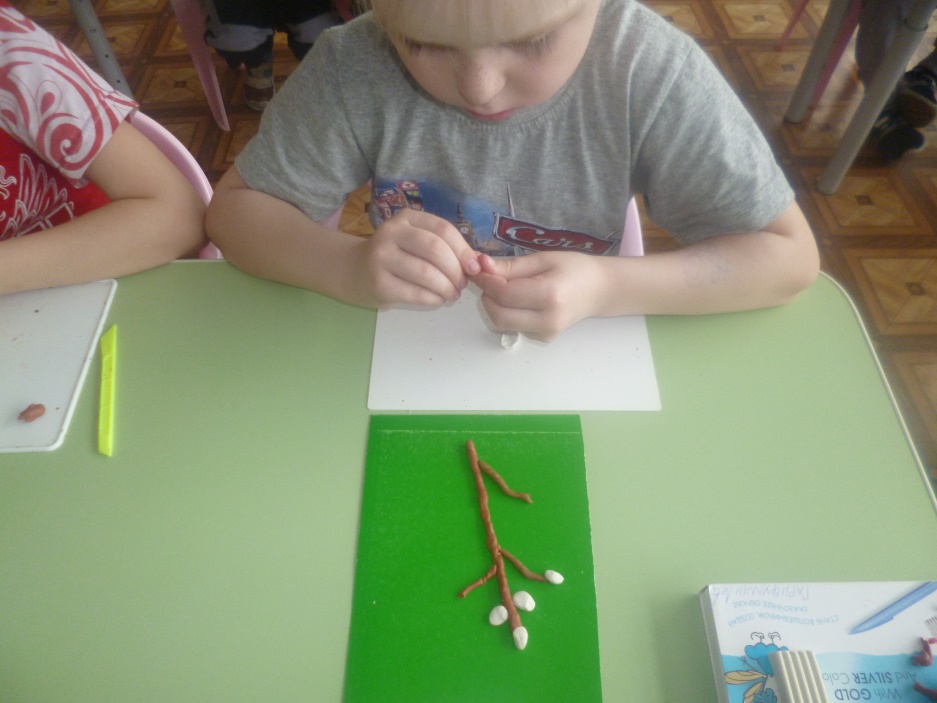 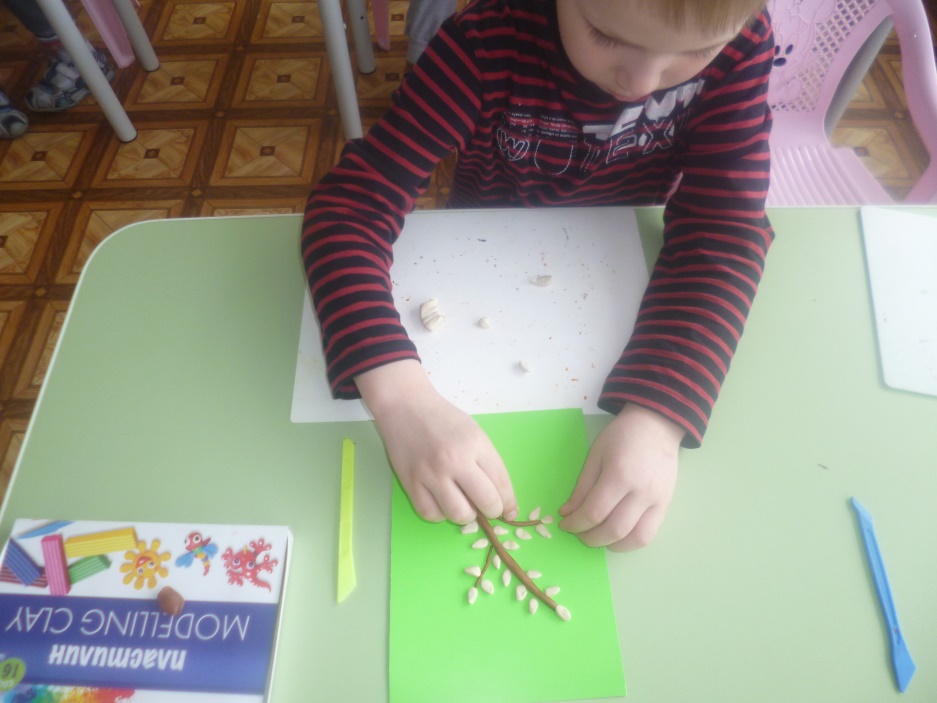 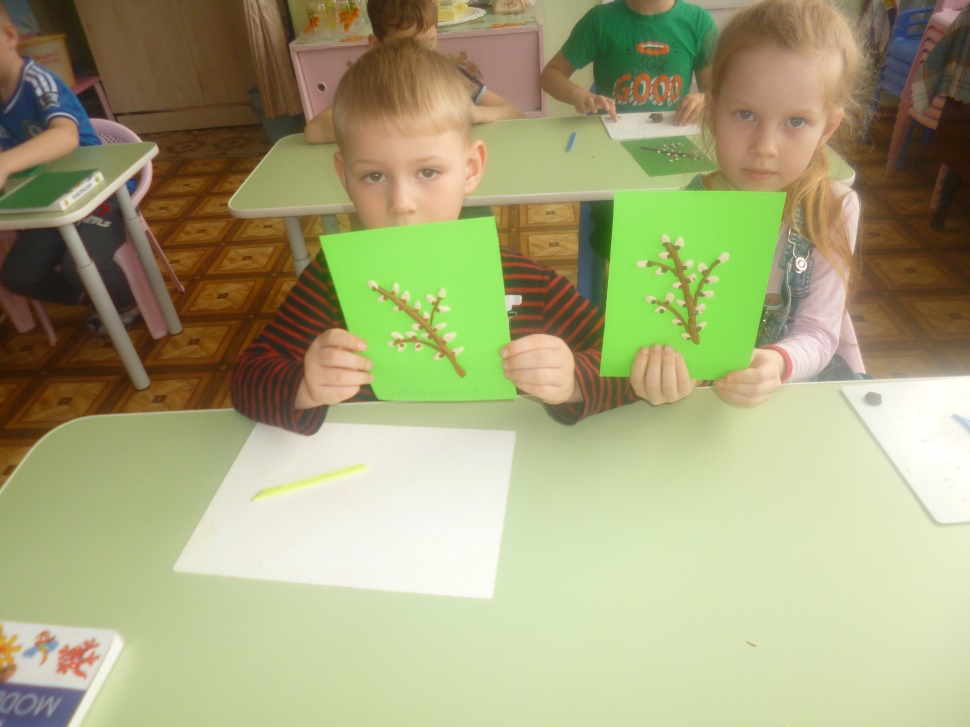 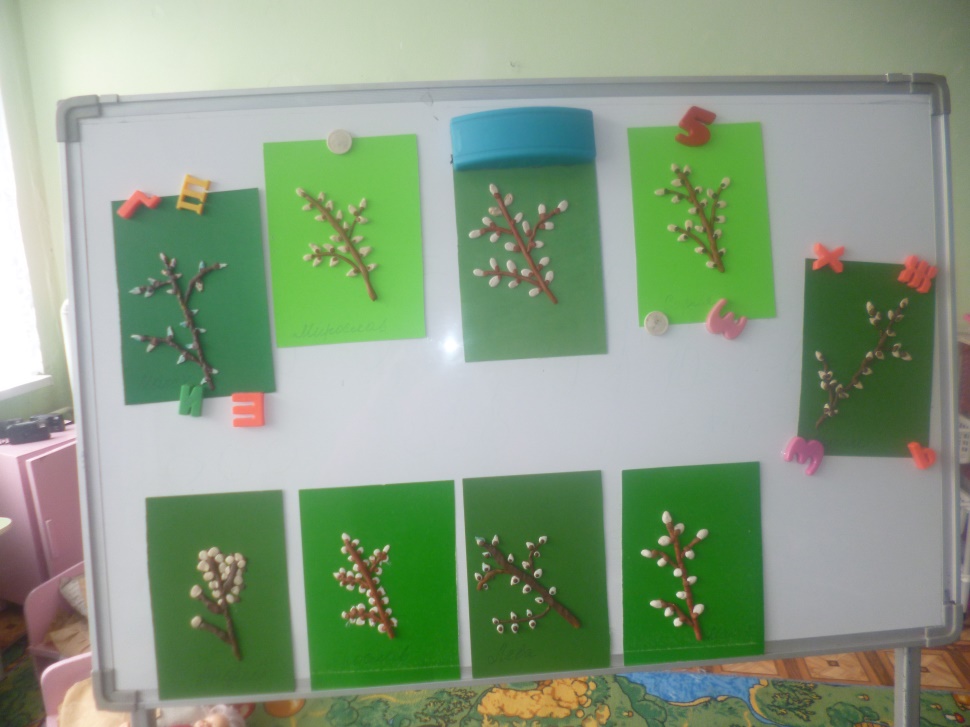 Наши вербочки
Молодцы, мы с вами сегодня хорошо поработали